ОБЛАСТНОЕ ГОСУДАРСТВЕННОЕ АВТОНОМНОЕ 
ПРОФЕССИОНАЛЬНОЕ ОБРАЗОВАТЕЛЬНОЕ УЧРЕЖДЕНИЕ 
«БЕЛГОРОДСКИЙ ИНДУСТРИАЛЬНЫЙ КОЛЛЕДЖ»
ВИКТТОРИНА
О профессии и не ТТОлько!
Белгород, 2018
«Разминка»
Конкурс
«ПровокаЦИЯ»
Конкурс
«Я знаю свою профессию!»
«Я знаю свою профессию!»
Вопрос команде 1:
Что такое теплофикация?
«Я знаю свою профессию!»
Вопрос команде 2:
Что такое инфильтрация?
«Я знаю свою профессию!»
Вопрос команде 1:
Дайте определение открытой системе теплоснабжения.
«Я знаю свою профессию!»
Вопрос команде 2:
Дайте определение зависимой схеме присоединения потребителей к тепловой сети.
«Я знаю свою профессию!»
Вопрос команде 1:
Каково назначение конденсатоотводчиков?
«Я знаю свою профессию!»
Вопрос команде 2:
Каково назначение экономайзера?
«Я знаю свою профессию!»
Вопрос команде 1:
От чего зависят круглогодовые нагрузки? Что к ним относят?
«Я знаю свою профессию!»
Вопрос команде 2:
Какие сезонные тепловые нагрузки вы знаете и от каких параметров они зависят?
Вопрос команде 1:
«Я знаю свою профессию!»
Поясните назначение предохранительного клапана парового котла.
«Я знаю свою профессию!»
Вопрос команде 2:
Поясните назначение ГРП (ГРУ).
«Я знаю свою профессию!»
Вопрос команде 1:
При какой прокладке тепловой сети не применяют подвижные опоры?
«Я знаю свою профессию!»
Вопрос команде 2:
В зданиях какой этажности запрещено применение чугунных отопительных приборов? Почему?
«Я знаю свою профессию!»
Вопрос команде 1:
В чем преимущество двухступенчатых схем присоединения подогревателей ГВС перед одноступенчатыми?
«Я знаю свою профессию!»
Вопрос команде 2:
Отчего зависит выбор схем присоединения подогревателей ГВС у потребителей?
«Я знаю свою профессию!»
Вопрос команде 1:
Если открыть дверь холодильника, удастся ли охладить комнату?
«Я знаю свою профессию!»
Вопрос команде 2:
Что не имеет глубины, ширины, высоты, но её можно измерить?
Конкурс
«Вопросы в стихах»
«Вопросы в стихах»
Всегда тепло накапливаю я. Зовут меня                                               , друзья!
аккумулятором
«Вопросы в стихах»
Меня Вы назовете без труда - я через стенку передам тепло всегда!
рекуперативный теплообменник
«Вопросы в стихах»
Меня легко на ТЭЦ найти - 
Гоняю воду по сети!
сетевой насос
«Вопросы в стихах»
Тепло в квартиру каждой секцией, шлю радиацией, конвекцией!
радиатор
«Вопросы в стихах»
В котле                нужно проводить – 
за  солесодержанием следить!
продувку
«Вопросы в стихах»
Задержит пар, и конденсат сольется. Ответьте, как же он зовется?
конденсатоотводчик
«Вопросы в стихах»
Бывает вакуумный, бывает атмосферный, в борьбе с коррозией он помощник верный!
деаэратор
«Вопросы в стихах»
Его название не трудно отгадать. 
В нем греют воду, чтоб в котел подать.
экономайзер
«Вопросы в стихах»
В кранах течет вода с теплосети. Что за система? Вам ответ найти!
открытая система ГВС
«Вопросы в стихах»
В сети утечку восполняет. 
Как он зовется, каждый знает.
подпиточный насос
«Вопросы в стихах»
Когда вода бежит по коридорам трубным. Тогда котел зовется
водотрубным!
Конкурс
«Сапёр»
Конкурс Болельщиков
«Без гласных»
«Без гласных»
ТЕПЛО
ТПЛ
«Без гласных»
ИНФИЛЬТРАЦИЯ
НФЛТРЦ
«Без гласных»
ТЕПЛООБМЕННИК
ТПЛБМННК
«Без гласных»
КОНДЕНСАТ
КНДНСТ
«Без гласных»
НАСОС
НСС
«Без гласных»
КАВИТАЦИЯ
КВТЦ
«Без гласных»
КОНДИЦИОНЕР
КНДЦНР
«Без гласных»
ВЕНТИЛЯЦИЯ
ВНТЛЦ
«Без гласных»
ТУРБИНА
ТРБН
«Без гласных»
АЭРАЦИЯ
РЦ
«Без гласных»
ОПОРА
ПР
«Без гласных»
ИЗОЛЯЦИЯ
ЗЛЦ
О профессии и не ТТОлько!
Подведение  иТТОгов
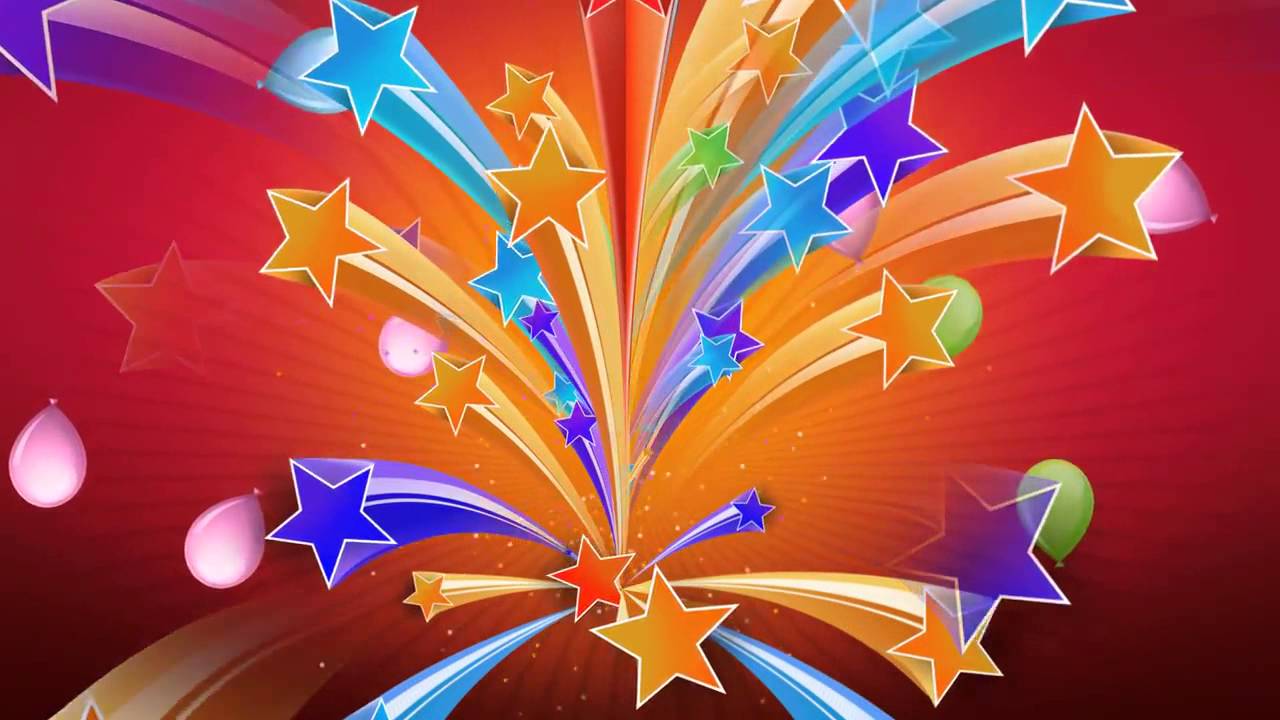 ПОЗДРАВЛЯЕМ!
ПОЗДРАВЛЯЕМ!